22/06/17
NAV CANADA  INSURANCE  PRESENTATION
Leigh Ann KirbyVP – General Counsel and 
Corporate Secretary
ABOUT NAV CANADA
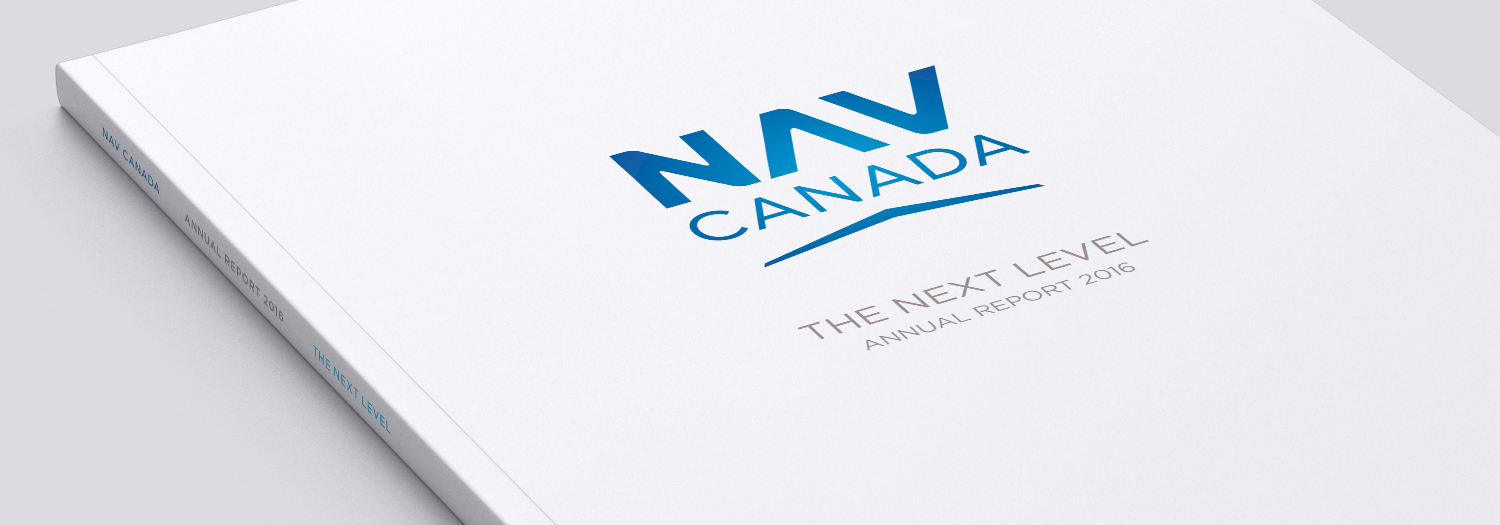 Private, non-share capital company
Second largest ANSP in the world
12 million aircraft movements annually
18 million square km of airspace
Regulated by federal government on safety performance
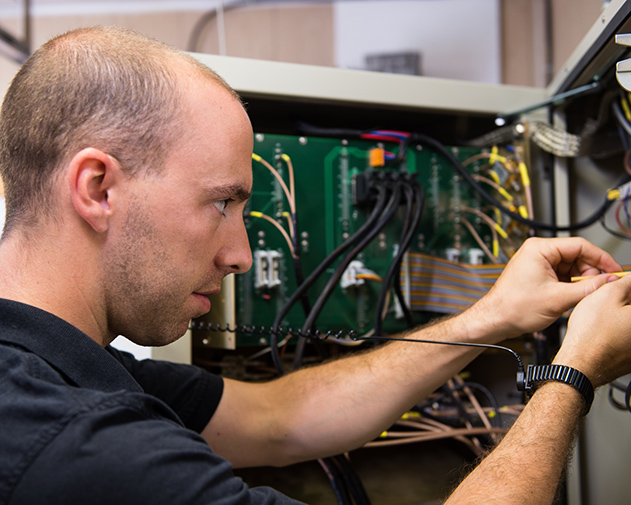 OUR PEOPLE
4,800 employees across the country
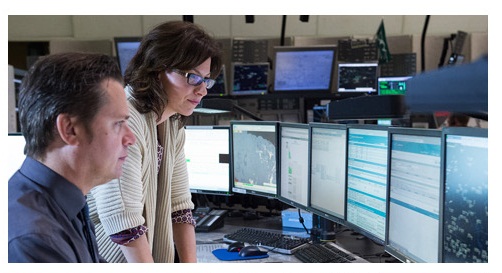 OUR SERVICES
Air traffic control
Flight information
Weather briefings
Aeronautical information 

Airport advisory services
Electronic navigation aids
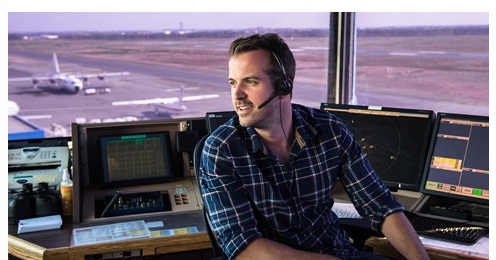 The ans transfer
Private company: Canada Not-for-profit Corporations Act
Purchased from federal government: $1.5 billion in 1996
No equity; no government subsidies
Primarily supported through service charges 
Financed through public bond markets
$1.75 billion in various debt maturities; AA credit ratings
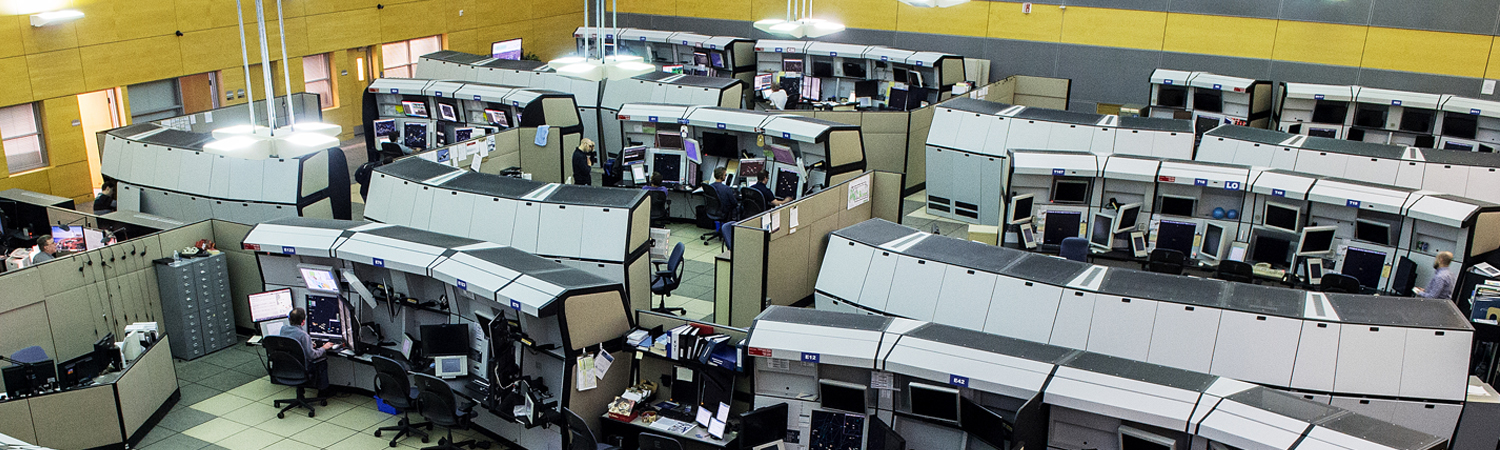 OUR CUSTOMERS (± 40,000)
Airlines
Air Cargo Operators
Air Taxi, Air Charter Operators, Helicopter Operators
General and Business Aviation (30,000)

CANADIAN AIRSPACE CHARACTERISTICS
Vast distances
Climate varies from polar  to temperate
Crossroads of global air traffic flows
Busiest oceanic airspace in the world
Unique northern airspace operations
Stimulus for innovation
OUR FACILITIES
7 Area Control Centres
41 Air Traffic Control Towers
55 Flight Service Stations
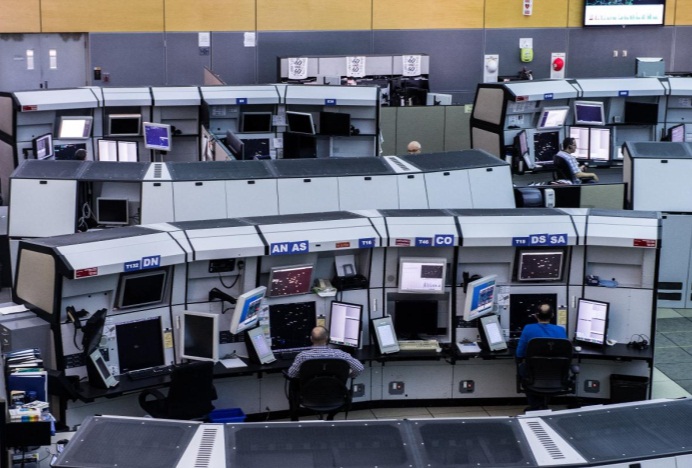 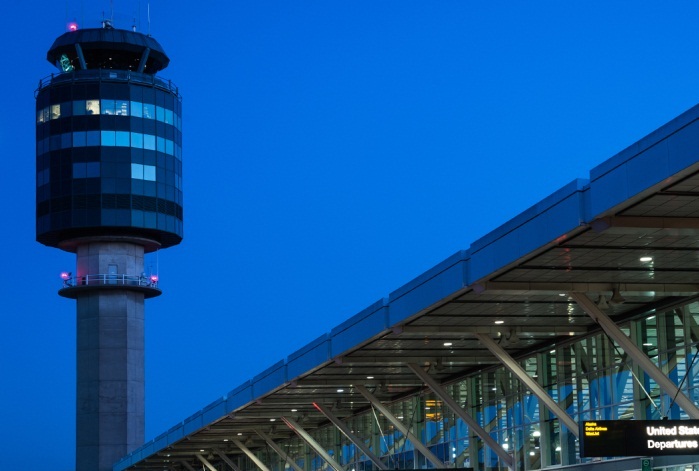 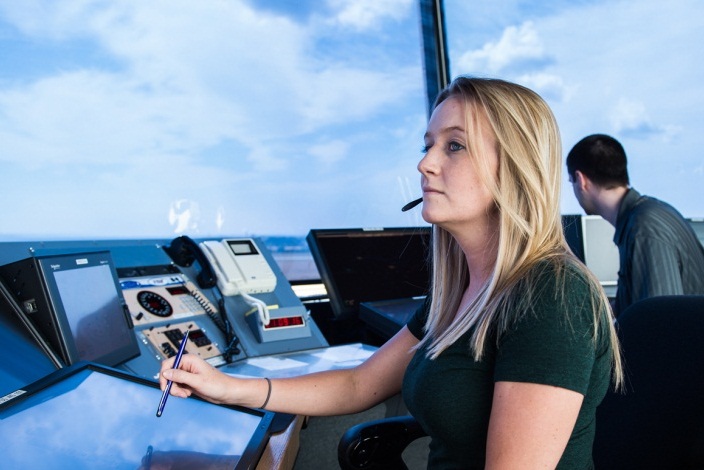 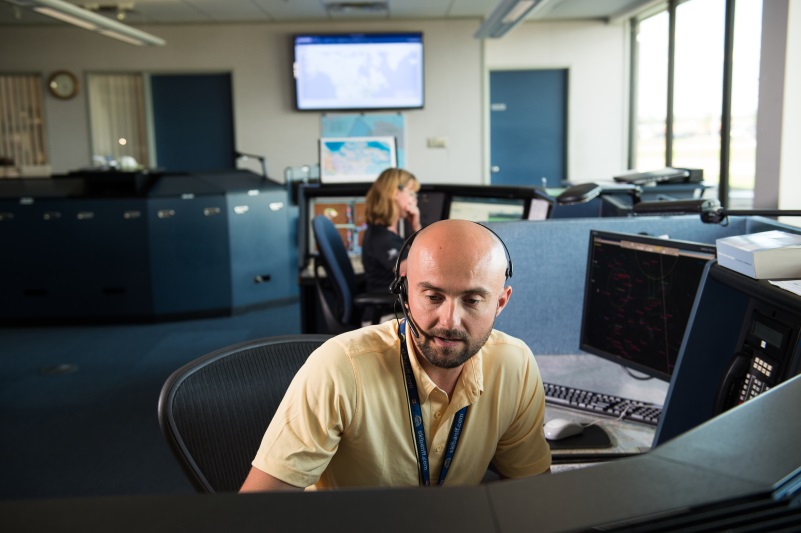 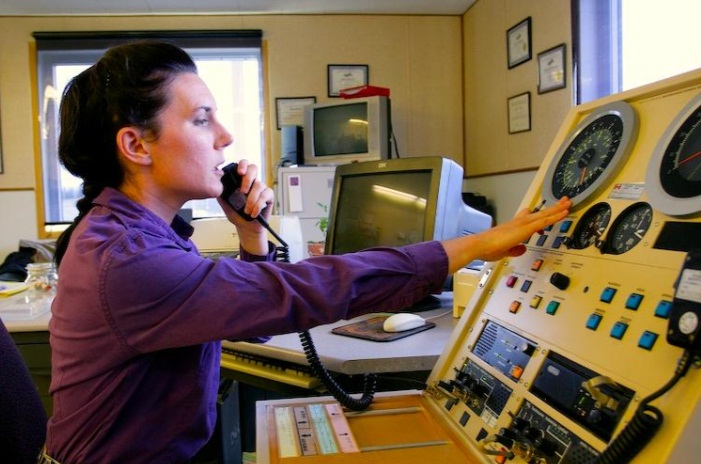 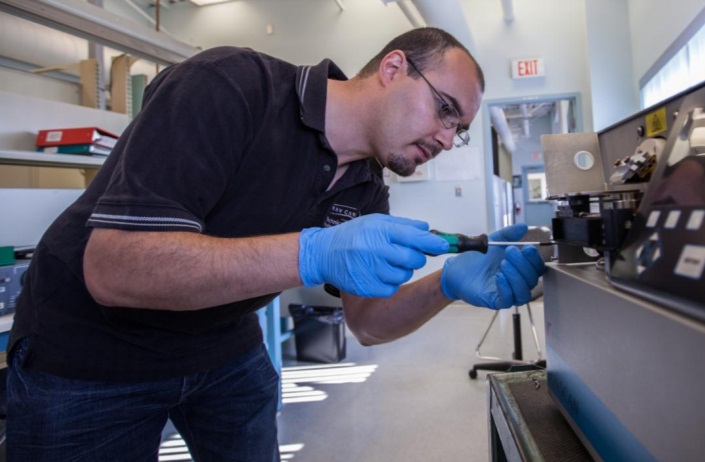 8 Flight Information Centres
51 Community Aerodrome Radio Stations
31 Maintenance Centres
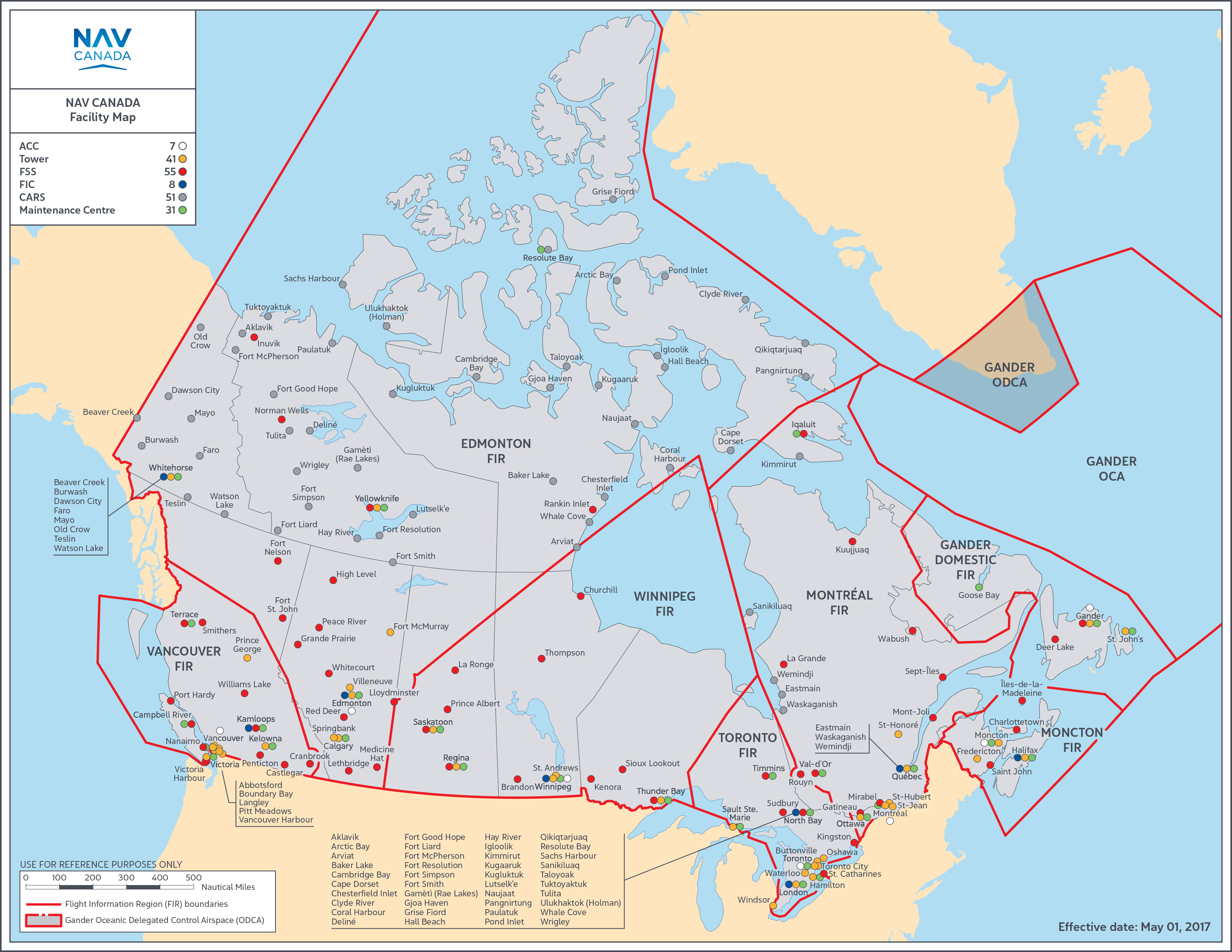 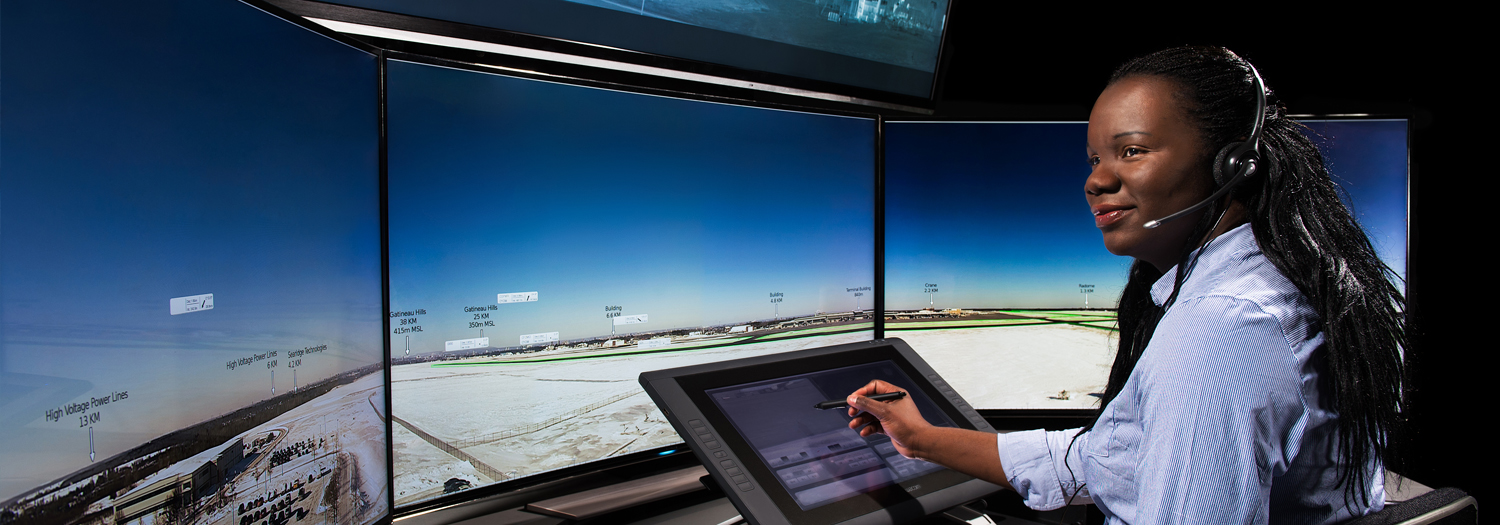 Primary Duty = maintain separation
 of aircraft in the airspace that we control

-Safety is our Key Focus-

Related Operations
Development & sale of ANS technology worldwide
Joint ownership with NATS (UK) in Searidge – remote camera technology
Ownership interest in Aireon with Iridium Communications Inc, ENAV (Italy), Irish Aviation Authority and Naviair (Denmark) – offering first every complete pole-to-pole coverage and increased air operations capacity and efficiency
NAV’s Insurance Program
Hull & liability – (3 NAV owned Aircraft)
Aviation
War Liability
Non Aviation


NAV has a robust insurance program that protects
the organization from day to day risk as well as those
of a catastrophic nature

In order to obtain our target coverage limits NAV 
has maximised coverage from Canadian domestic
insurers and has coverage underwritten with
insurers in foreign markets including Lloyd’s/London
Market and the European Market

To date, market capacity has not been an issue for
 NAV on the basis of our claim history
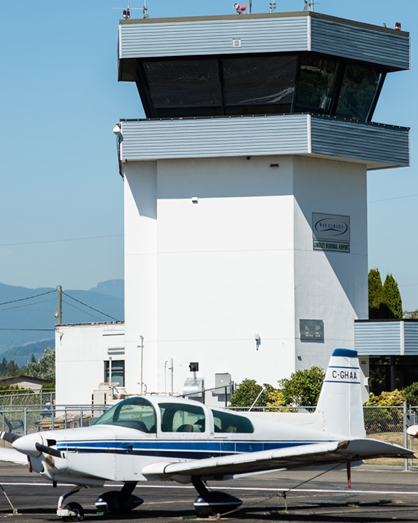 Nature of INSURED Legal Claims against NAV

	Aviation
NAV will often be named as a defendant in aircraft incidents where there is property damage or personal injury.  In most cases, NAV is named with other co-defendants such as airport authorities, the airline and in some cases, the manufacturer (examples include –  MK Airlines/Halifax, Air France/Toronto, Trans State/Ottawa, Air Canada/Halifax)  

	Non-Aviation
The most typical cases faced by NAV relates to motor vehicle accidents involving fleet vehicles and personal injury accidents (such as slip and fall incidents) at our facilities.  



Non Aviation
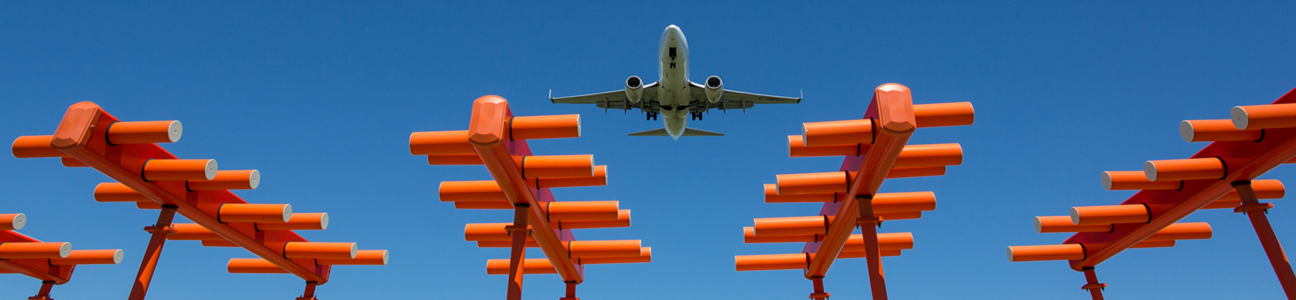 THANK YOU